Supplementary Fig. S6: Immunoblotting analysis taking DNA Gyrase (A) and GAPDH (B) as a negative and positive controls respectively for sub cellular fractionation.
M        L         Mb      C
KDa
L         M         C      Mb
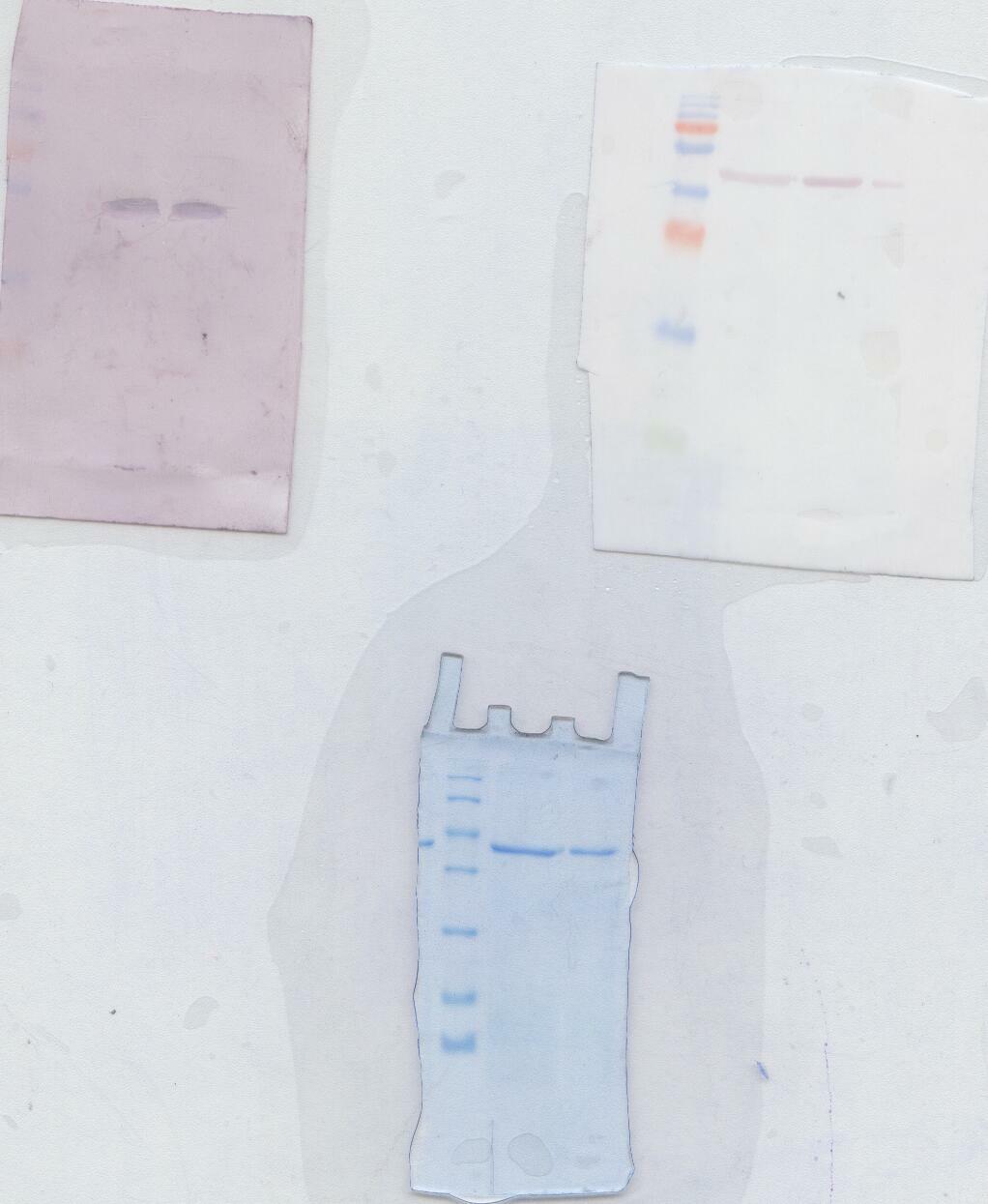 KDa
70
55
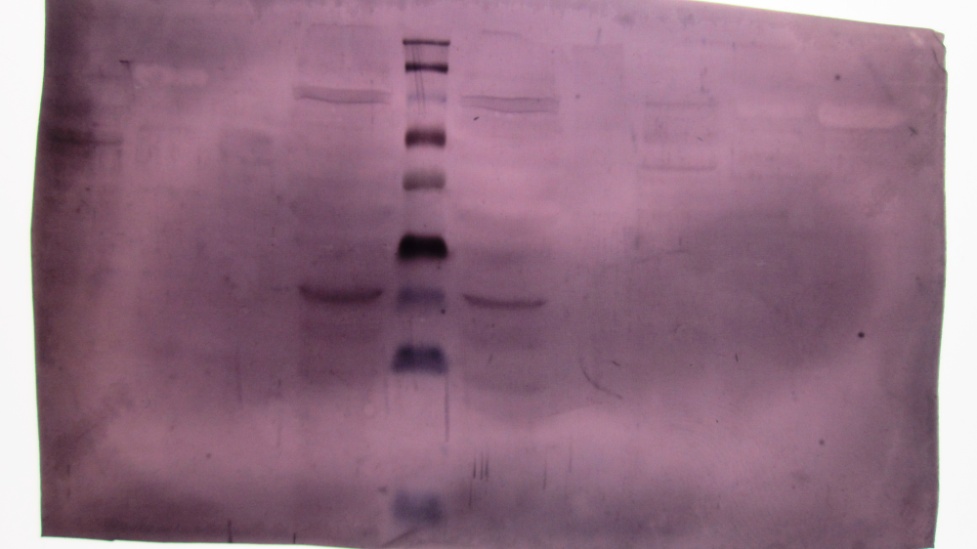 260
35
GAPDH
(~40 Kda)
140
DNA Gyrase (~100 Kda)
100
25
70
L – Cellular lysate
M – Marker
C – Cytoplasmic fraction
Mb – Membrane fraction